OfficePLUS
潮流风游戏产品
策划汇报模板
潮流风游戏产品
策划汇报模板
产品介绍
售后服务
市场定位
产品展示
产品介绍
产品展示
市场定位
售后服务
1.
CONTENTS
2.
3.
目录
目录
4.
产品介绍
产品介绍
PRODUCT INTRODUCTION
PART 
ONE
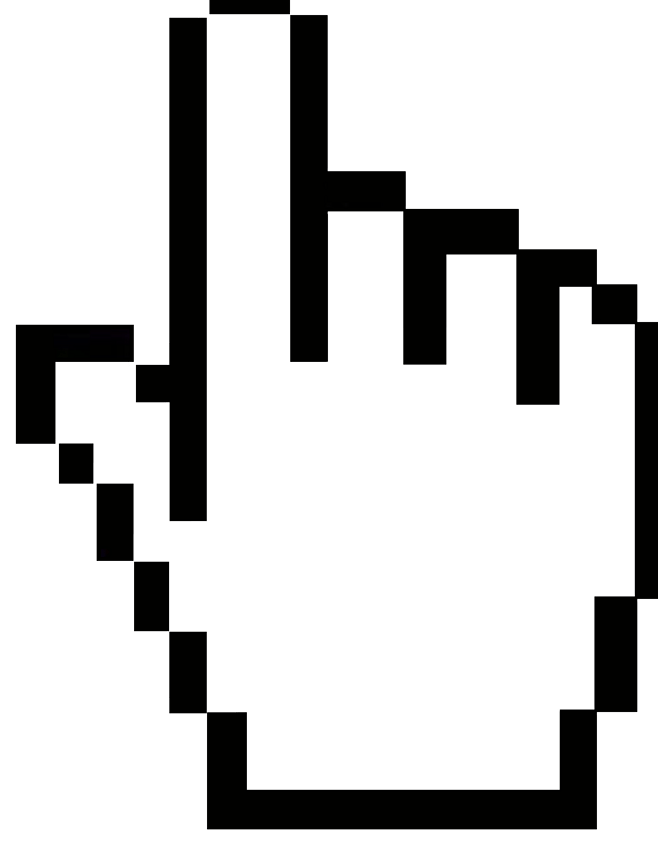 Y
X
B
A
产品介绍
游戏设定
游戏概述
硬件配置
游戏设定
游戏概述
硬件配置
请输入合适的文字内容
请输入合适的文字内容
OfficePLUS.人生
OfficePLUS.人生
请输入合适的文字内容
产品介绍
游戏玩法
产品设计立意
游戏类型
游戏类型
游戏玩法
产品设计立意
请输入合适文字内容请输入合适文字内容
请输入合适文字内容
请输入合适文字内容
请输入合适文字内容
请输入合适文字内容请输入合适文字内容
请输入合适文字内容
请输入合适文字内容
请输入合适文字内容
请输入合适文字内容请输入合适文字内容
请输入合适文字内容
请输入合适文字内容
请输入合适文字内容
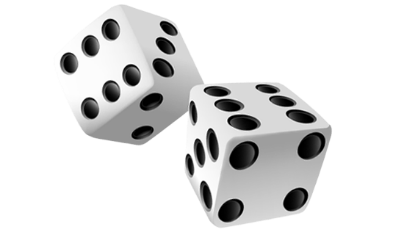 产品展示
产品展示
PRODUCT DISPLAY
PART 
TWO
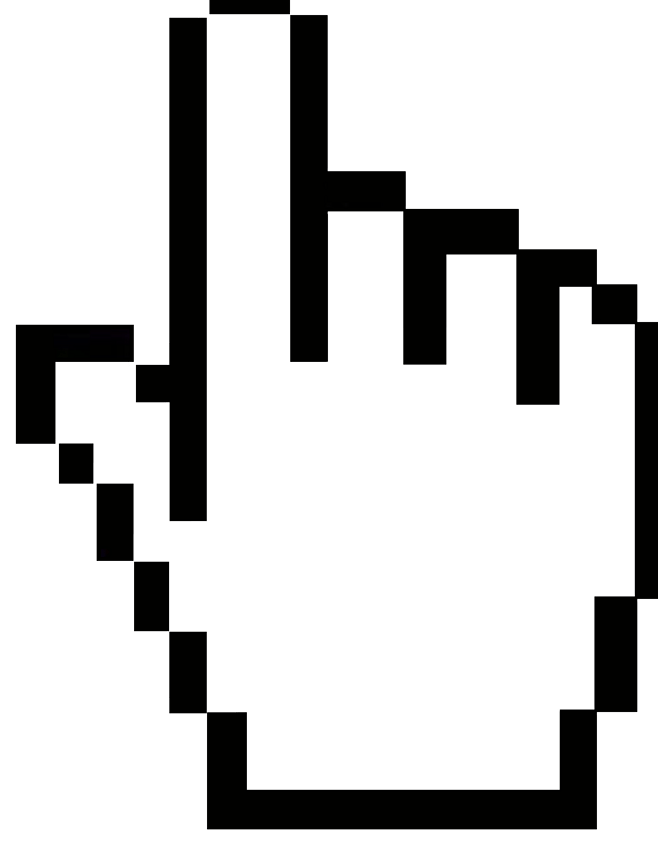 关卡一
关卡二
关卡三
关卡一
关卡二
关卡三
产品展示
GAME
START
GAME
START
GAME
START
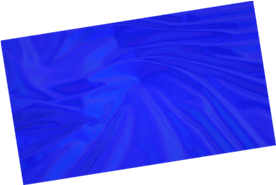 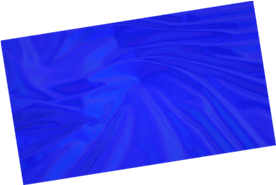 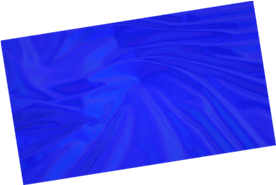 COME TO COOL GAMES
COME TO COOL GAMES
COME TO COOL GAMES
COME TO COOL CAMPUS
COME TO COOL GAMES
COME TO COOL GAMES
用户界面
用户界面
产品展示
角色效果图
请输入文字内容
请输入文字内容
请输入文字内容
请输入文字内容
请输入文字内容
请输入文字内容
请输入文字内容
请输入文字内容
请输入文字内容
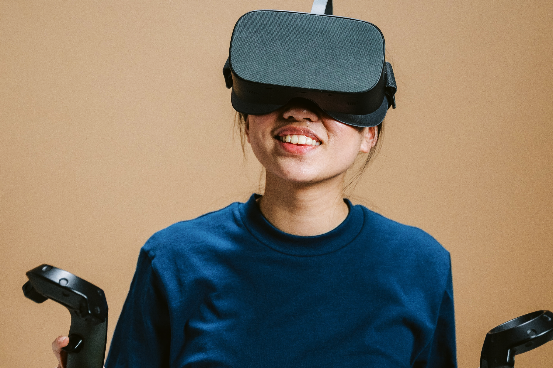 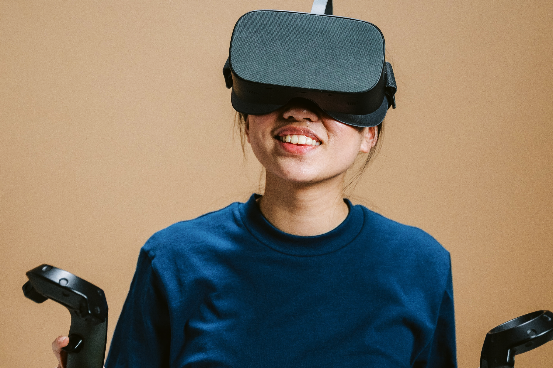 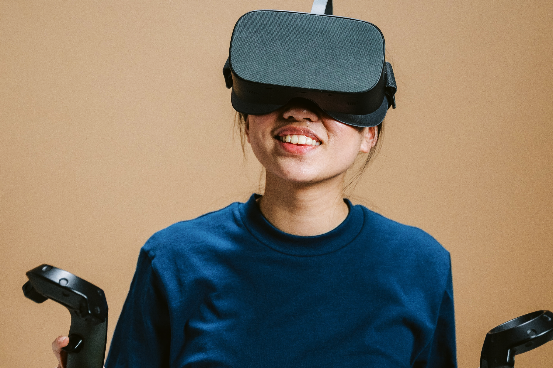 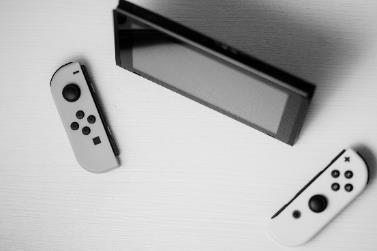 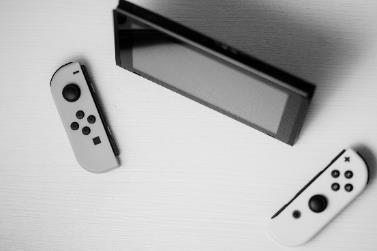 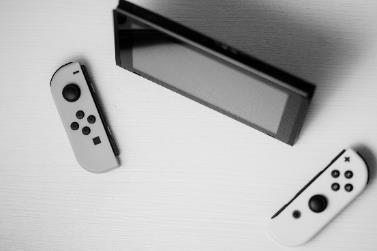 游戏操作说明
产品展示
游戏操作说明
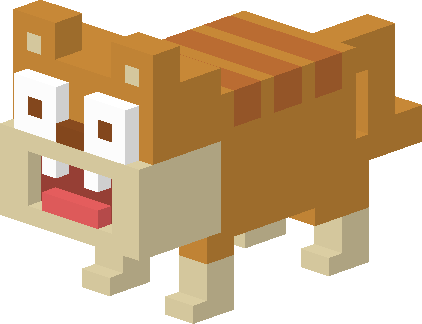 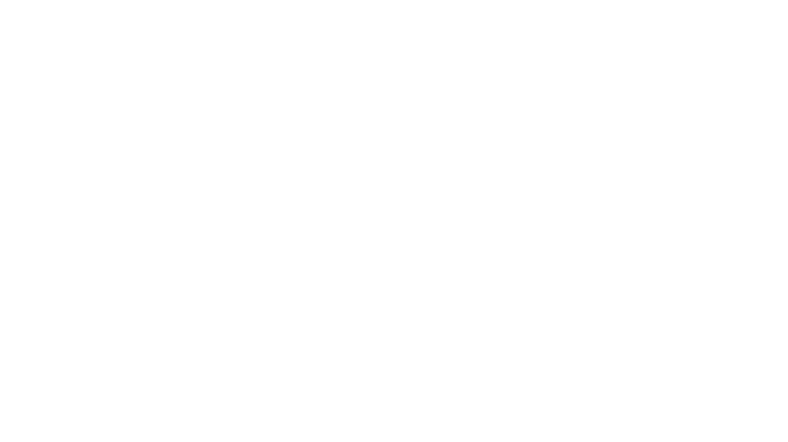 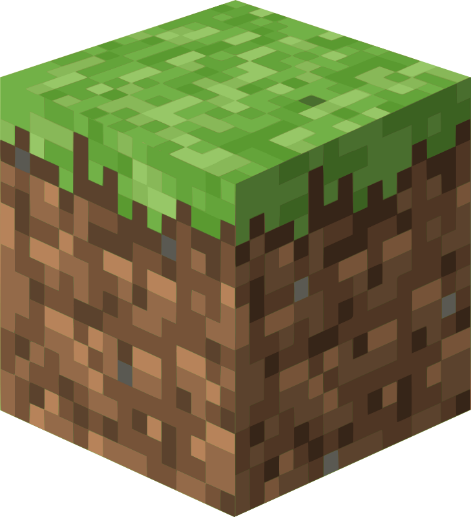 请输入适合的文字内容 请输入适合的文字内容
请输入适合的文字内容 请输入适合的文字内容
请输入适合的文字内容 请输入适合的文字内容
请输入适合的文字内容 请输入适合的文字内容
请输入适合的文字内容 请输入适合的文字内容
请输入适合的文字内容 请输入适合的文字内容
请输入适合的文字内容 请输入适合的文字内容
市场定位
市场定位
MARKET ORIENTATION
PART 
THREE
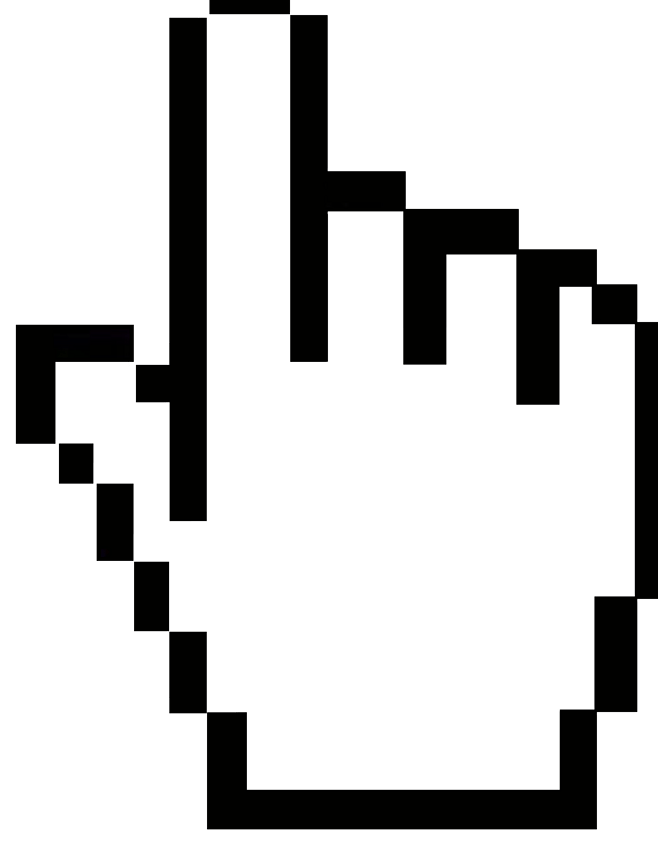 场所定位
人群定位
人群定位
场所定位
市场定位
4599-450000
10000-20000
人
人
输入内容
输入内容
100
个
请输入合适内容请输入合适内容
请输入合适内容请输入合适内容
请输入合适内容请输入合适内容
输入内容
60%
40%
90%
2380-5670
人
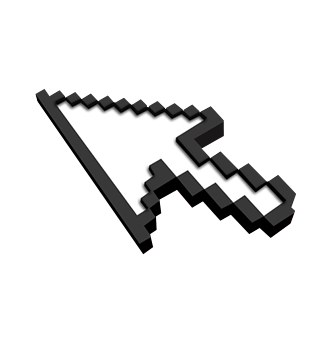 输入内容
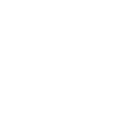 地域定位
地域定位
市场定位
请输入合适内容请输入合适内容
请输入合适内容请输入合适内容
请输入合适内容请输入合适内容
请输入合适内容请输入合适内容
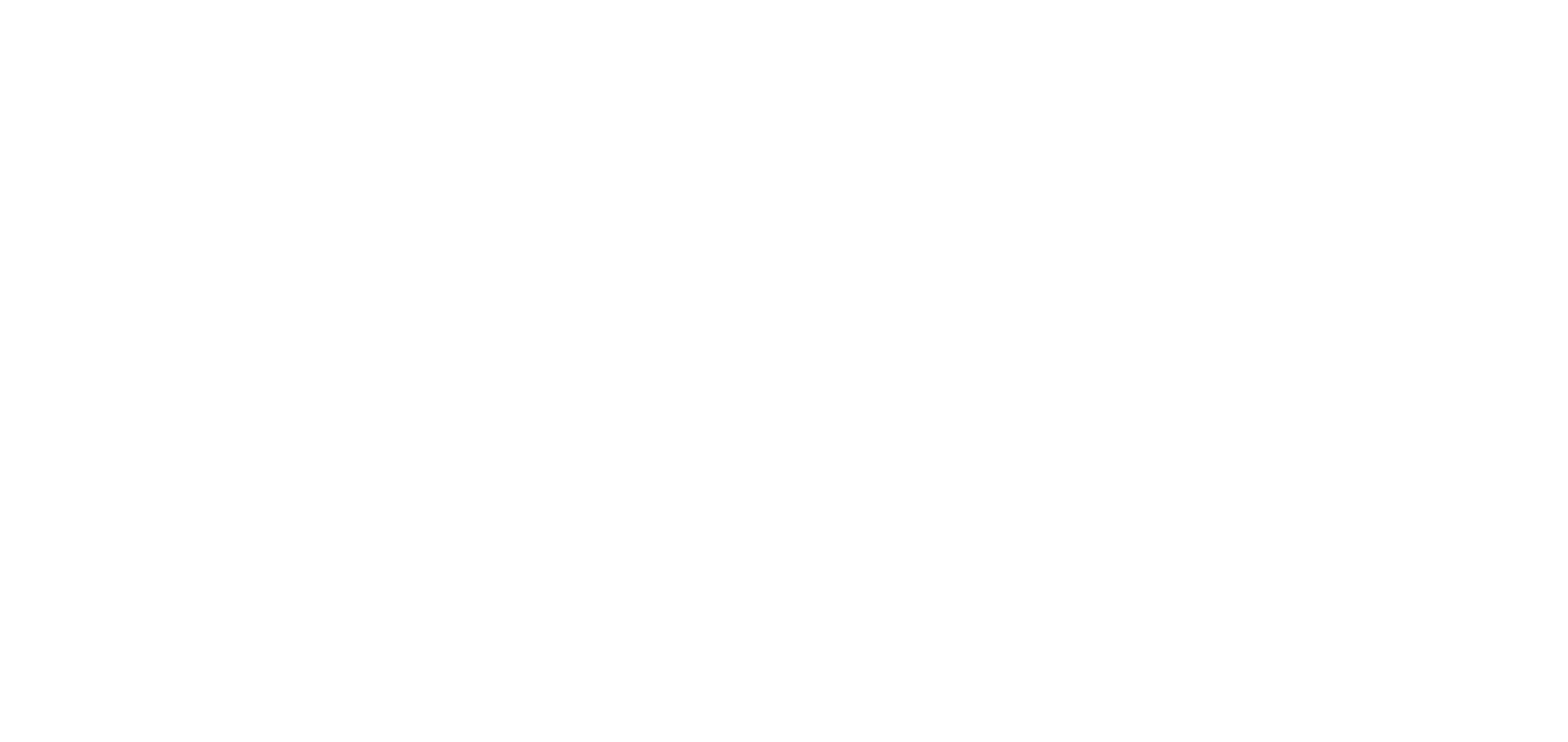 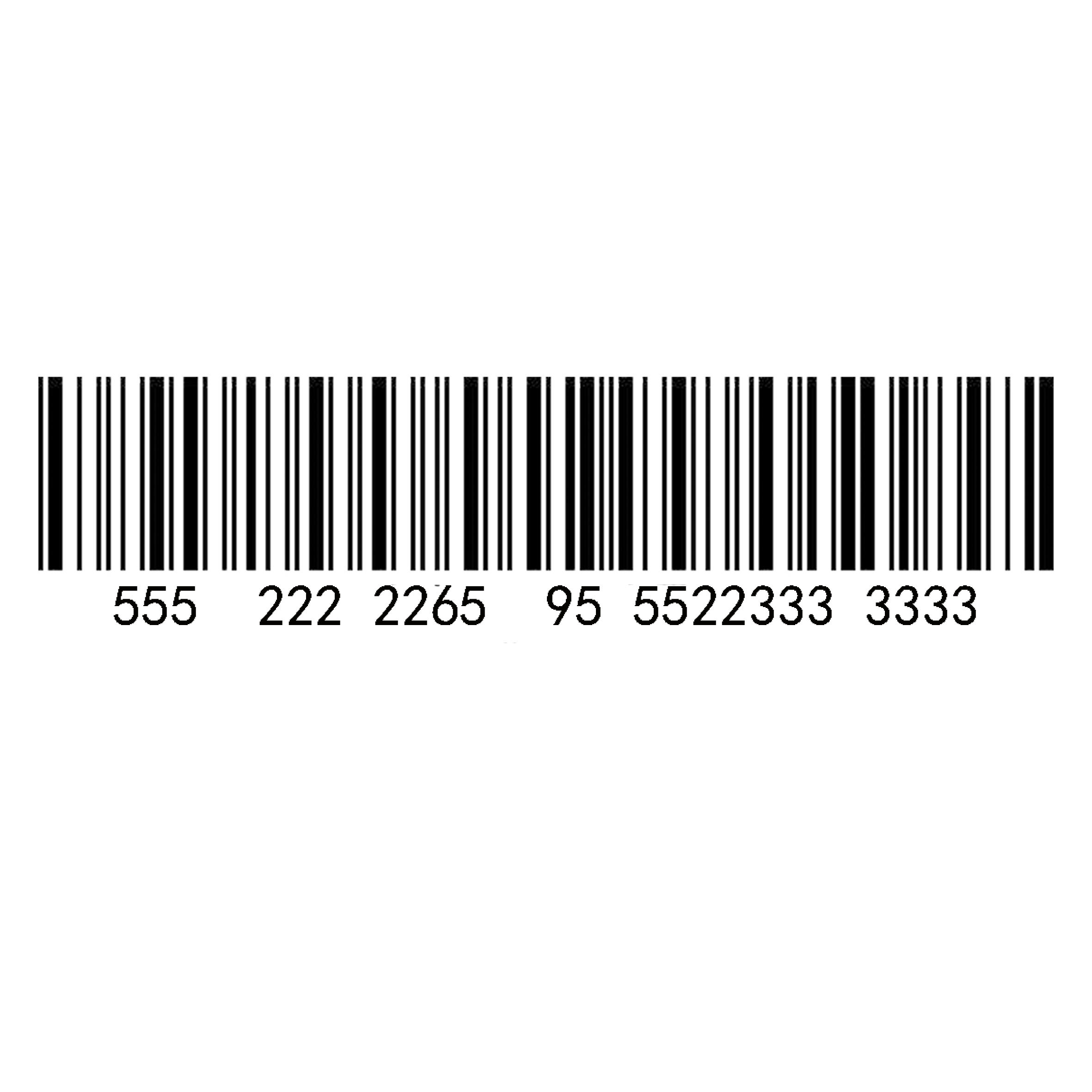 请输入合适内容请输入合适内容请输入合适内容
请输入合适内容请输入合适内容请输入合适内容
请输入合适内容请输入合适内容请输入合适内容
OfficePLUS
888888
推广计划
推广计划
PROMOTION PLAN
PART 
FOUR
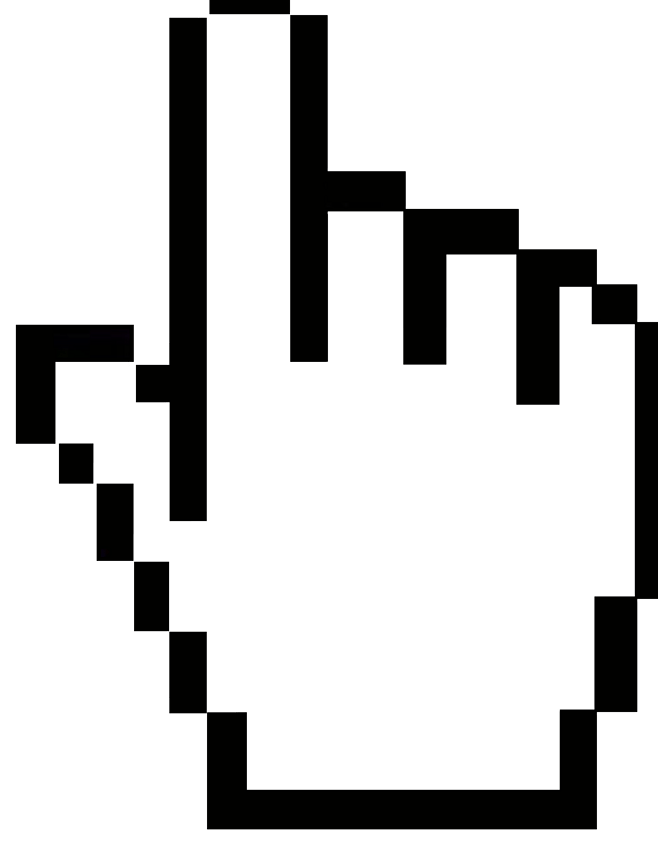 推广计划
公测时间
内测时间
商业运营化阶段
商业运营化阶段
内测时间
公测时间
请输入合适内容请输入合适内容
请输入合适内容请输入合适内容
请输入合适内容请输入合适内容
请输入合适内容请输入合适内容
请输入合适内容请输入合适内容
请输入合适内容请输入合适内容
请输入合适内容请输入合适内容
请输入合适内容请输入合适内容
请输入合适内容请输入合适内容
STEPE 3
STEPE 2
STEPE 1
推广计划
外部媒体
各大游戏平台
内部媒体
2023.6.22前完成
各大游戏平台
内部媒体
外部媒体
800-2000
个
10万+
户
300-500
户
请输入合适内容
请输入合适内容
请输入合适内容
请输入合适内容
THANK
YOU
感谢
观看
感谢
观看
OfficePLUS.cn
标注
中文 创客贴金刚体、微软雅黑
英文 QuanPixel

标题 1.0
正文 1.3
Freepik、Pexels

本网站所提供的任何信息内容（包括但不限于 PPT 模板、Word 文档、Excel 图表、图片素材等）均受《中华人民共和国著作权法》、《信息网络传播权保护条例》及其他适用的法律法规的保护，未经权利人书面明确授权，信息内容的任何部分(包括图片或图表)不得被全部或部分的复制、传播、销售，否则将承担法律责任。

Gakki颖
字体使用



行距


素材


声明




作者